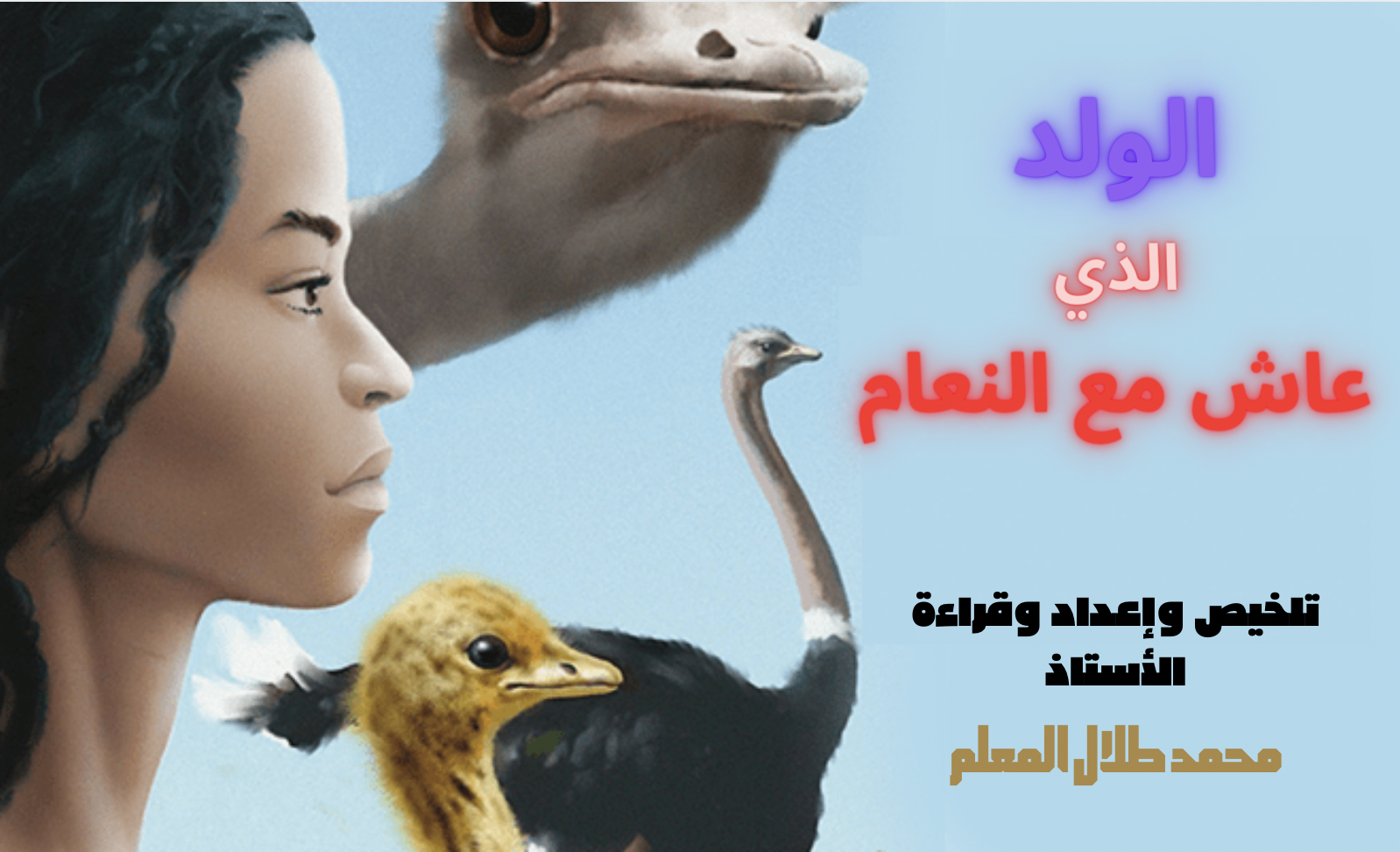 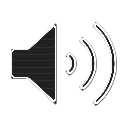 الفصل الثاني

مدفون في الرمال
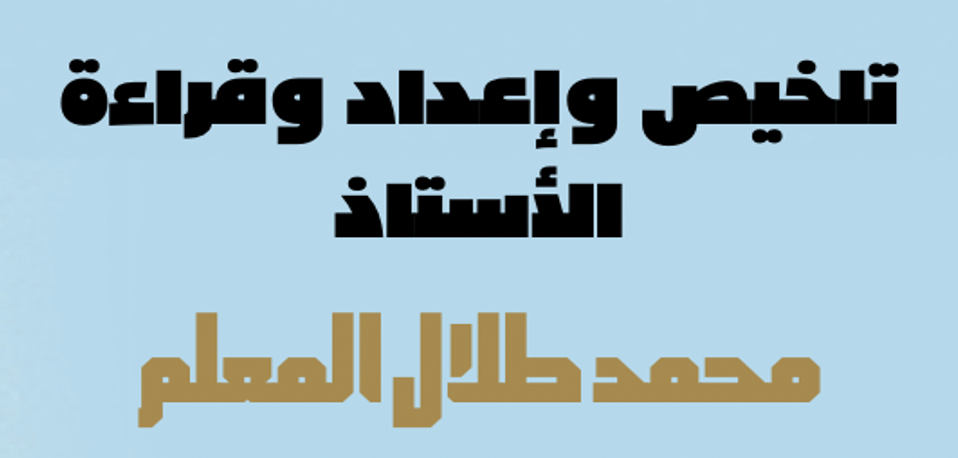 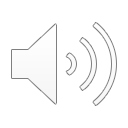 عادت النعامة ( ماكو ) مع زوجها ( حوج ) ليتفقدا البيض في بداية العاصفة الرملية فوجدا طفلاً ذا شعر وقميص أسودين ، فخافت النعامة على الطفل فغطته بجناحها وغطاهما الذكر 
( حوج ) بجناحه الكبير حتى هدأت العاصفة قليلاً ، فقررا الانتقال نحو الصخرة السوداء حيث المغارة التي ستحميهم من قوة العاصفة حين تشتد من جديد .
تمسك الطفل بريش الطائر ( حوج ) حتى وصلوا للمغارة عند الصخرة السوداء ، وعندما وصلوا تحدث ( حوج ) مع زوجته عن ضرورة نسيان البيض الذي ستغمره العاصفة للأبد والتفكير بوضع بيض جديد ، وهنا بدأ ( هدارة ) بالبكاء فأدركت ( ماكو ) أن طفل الإنسان يستطيع إصدار الأصوات بينما النعام لا يستطيع ذلك .
توقف الطفل عن البكاء فجأة لأنه رأى عقرباً أسود يقترب منه فظنه لعبة ، فنقرته النعامة 
( ماكو ) بمنقارها فقتلته فأخذه الطفل وأكله ، وصارت ( ماكو ) وزوجها يقدمان الخنافس السوداء واليرقات الزهرية لـ ( هدارة ) ليأكلها .
وأكثر ما أثار انتباه ( ماكو ) هو أن صغار البشر يستطيعون الضحك على عكس صغار النعام .
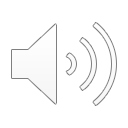 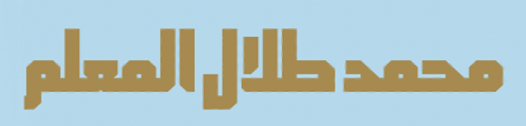